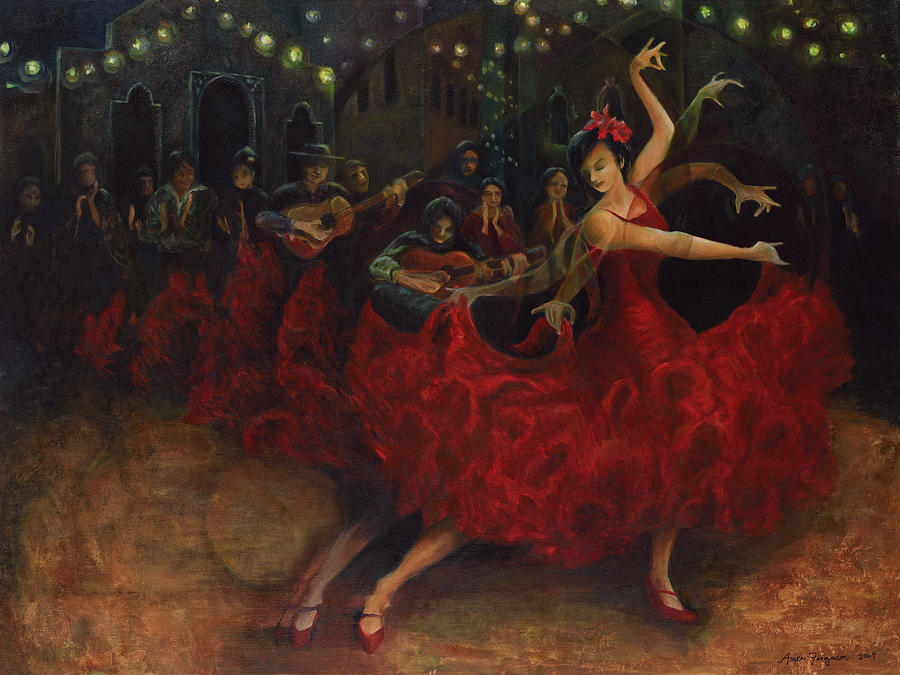 Rhythm of Flamenco
Flamenco - is a form of Spanish folk music and dance from the region of Andalusia in southern Spain
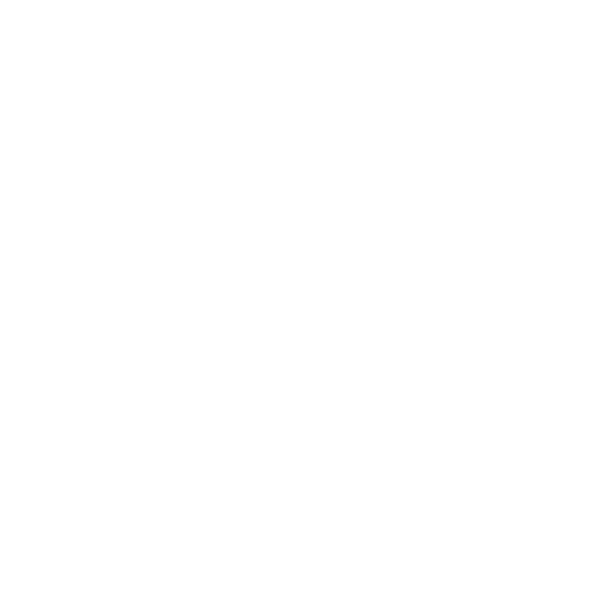 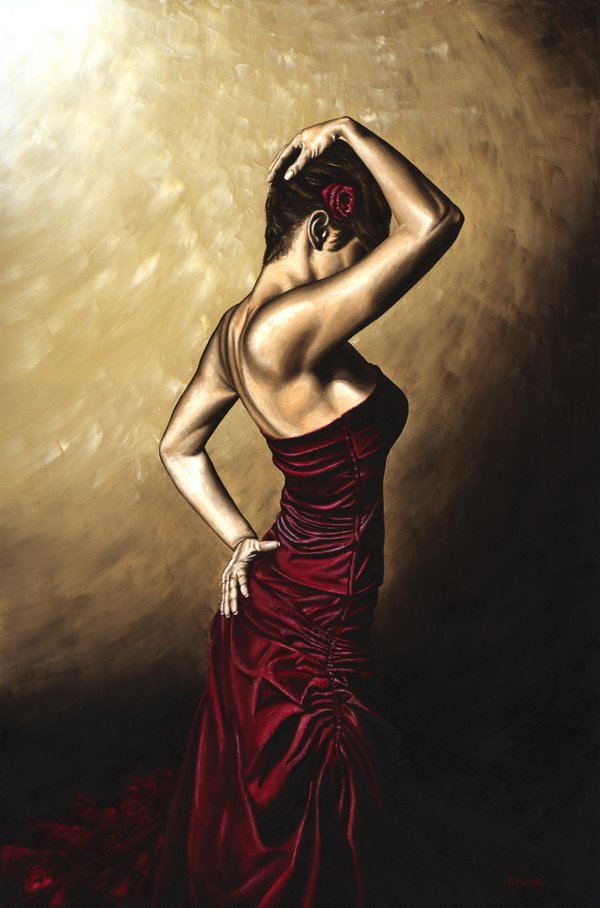 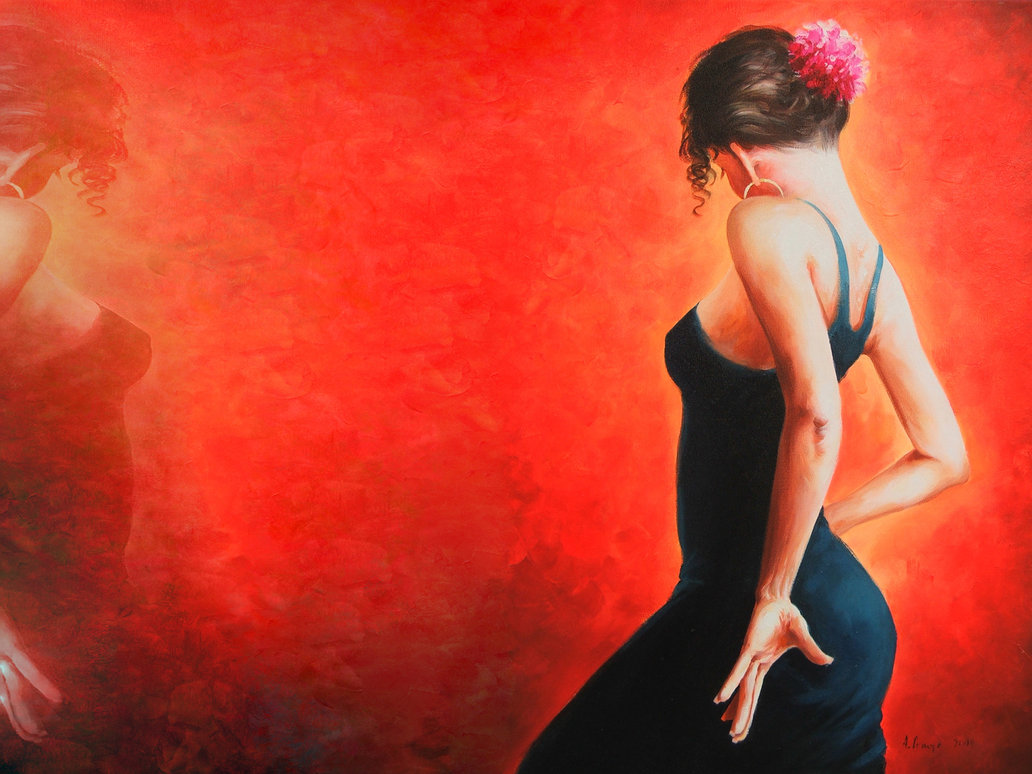 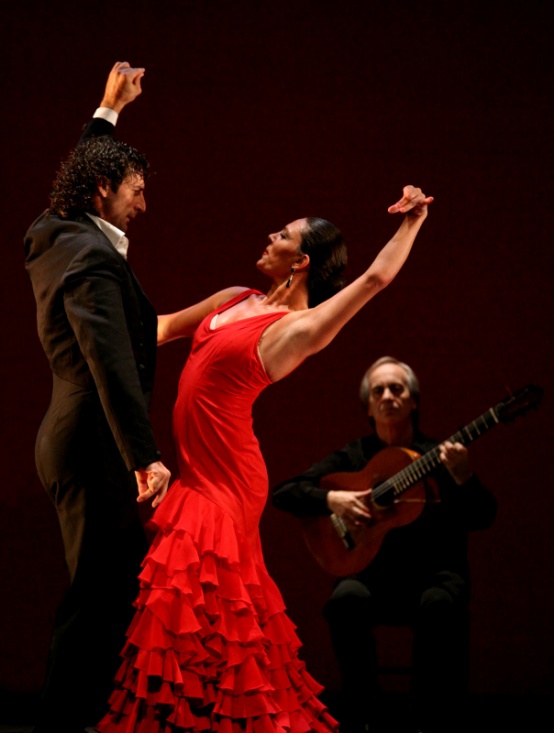 In recent years flamenco has become popular all over the world and is taught in many countries: in Japan there are more academies than there are in Spain
"Classical flamenco" is the style most frequently performed by Spanish flamenco dance companies, tending to exhibit more clearly the characteristics derived from the Seguidilla, a traditional Spanish dance. It is danced largely in a proud and upright way. For women, the back is often held in a marked back bend. Unlike the more gitano influenced styles, there is little movement of the hips, the body is tightly held and the arms are long, like a ballet dancer. In fact many of the dancers in these companies have trained in ballet as well as flamenco
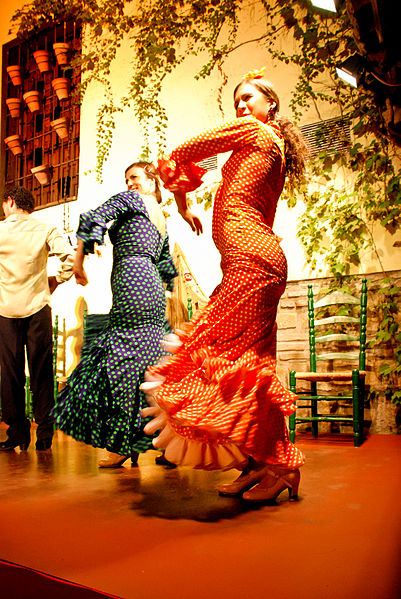 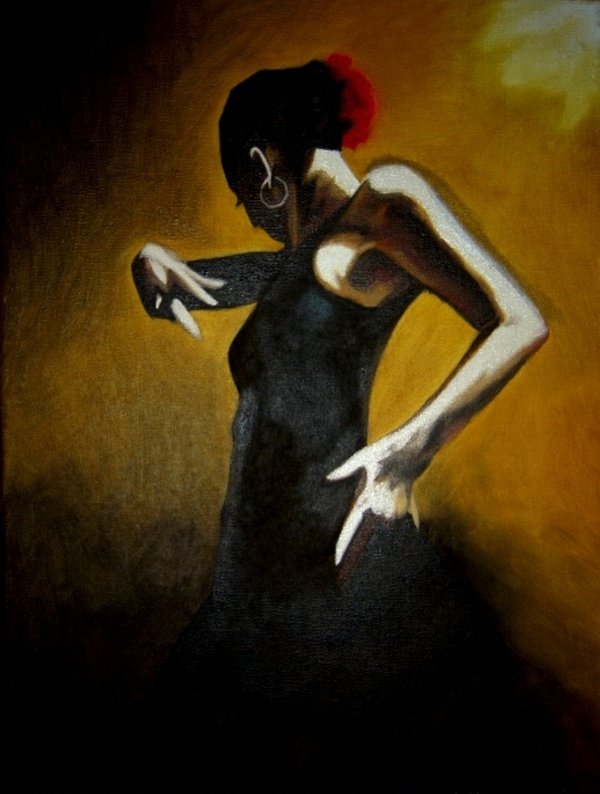 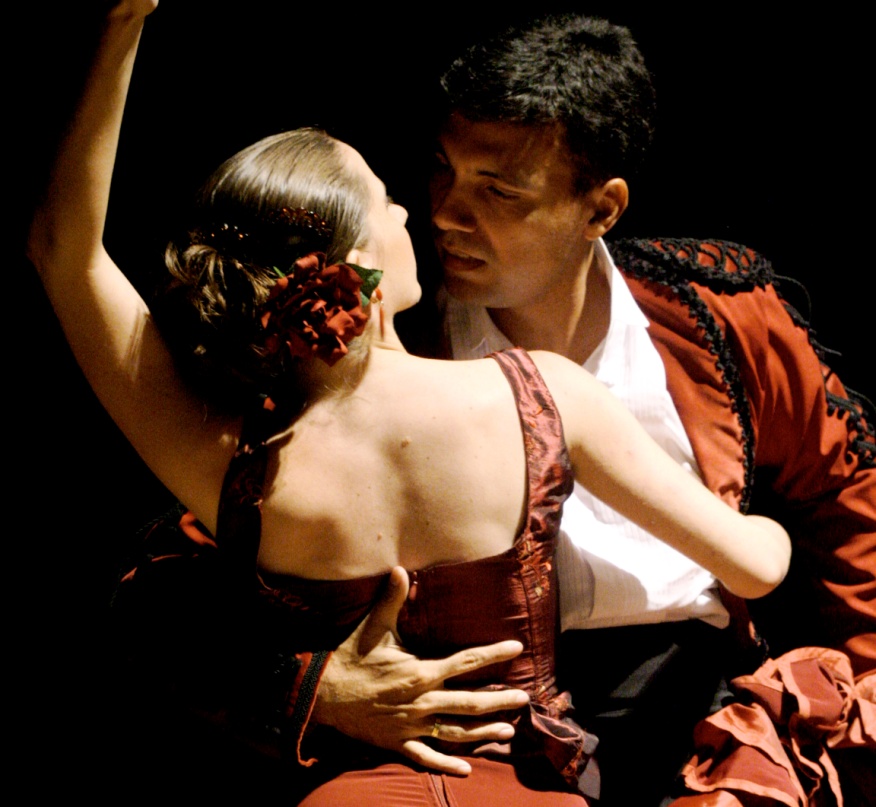 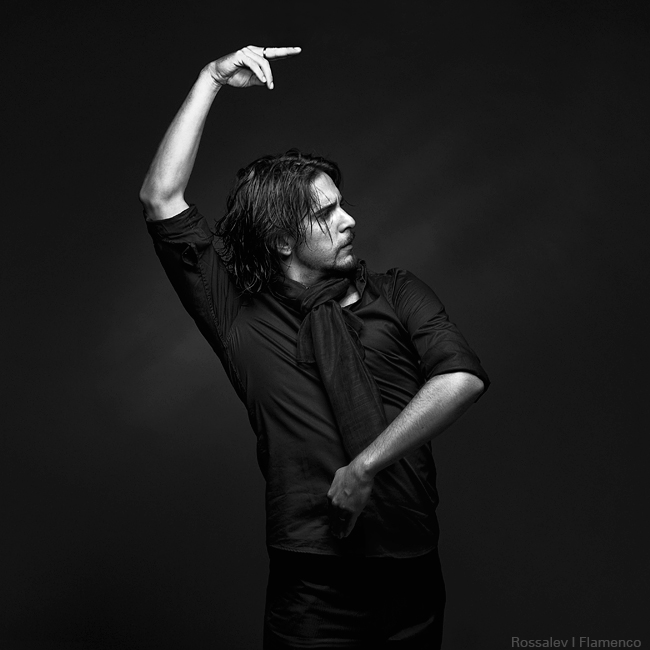 Modern flamenco is a highly technical dance style requiring years of study. The emphasis for both male and female performers is on lightning-fast footwork performed with absolute precision. In addition, the dancer may have to dance while using props such as castanets, shawls and fans.
Thank you for attention